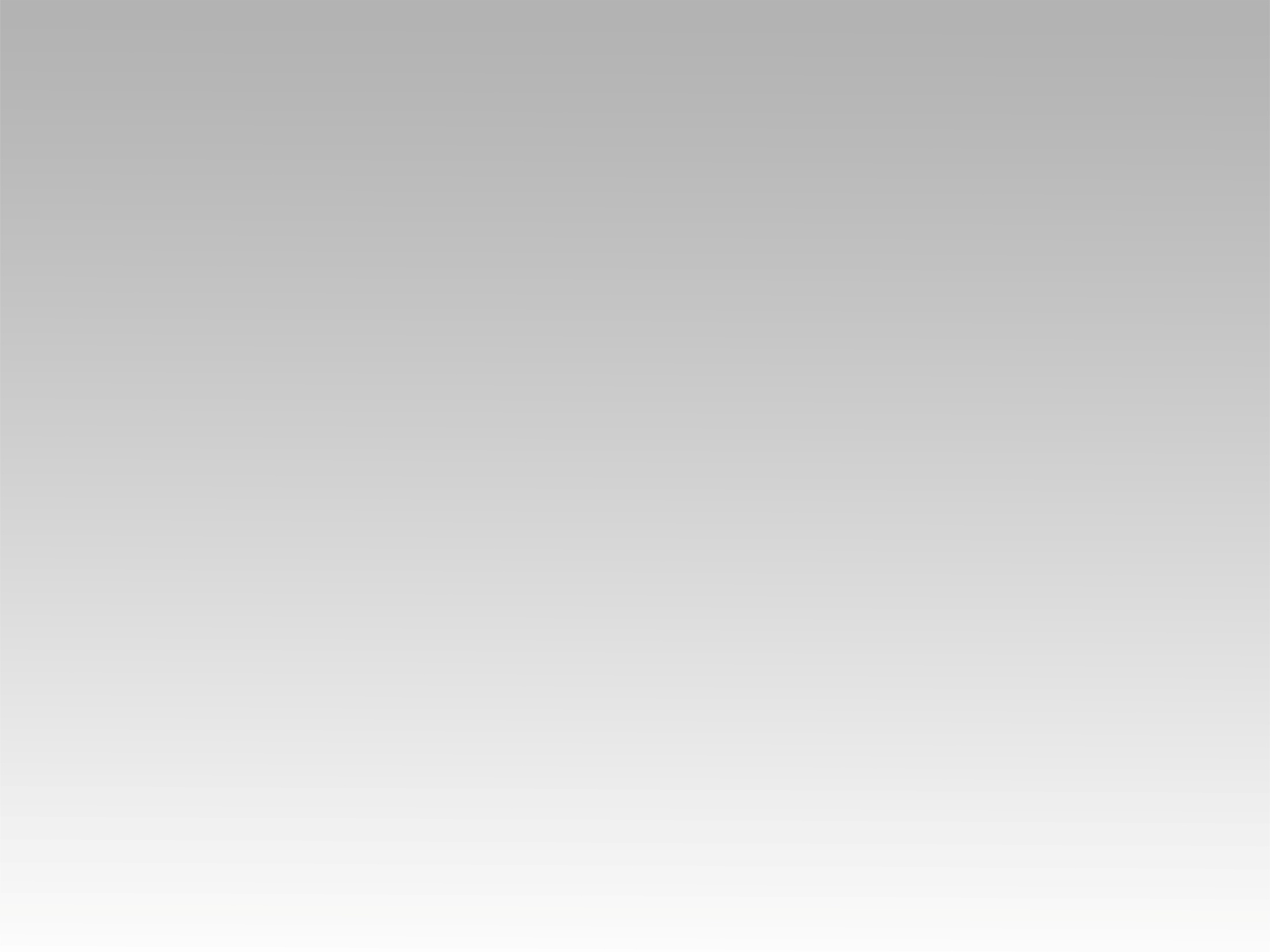 ترنيمة 
أنا قبل ماجيلك
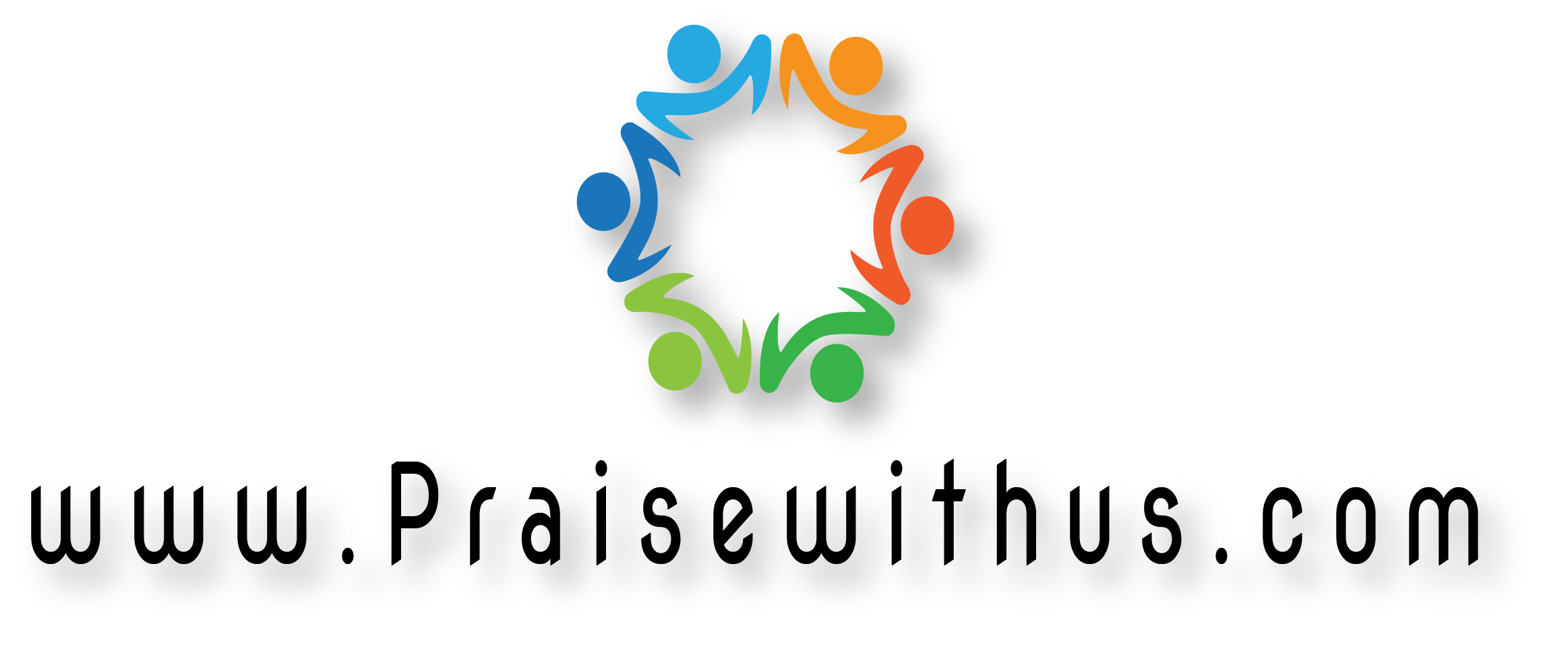 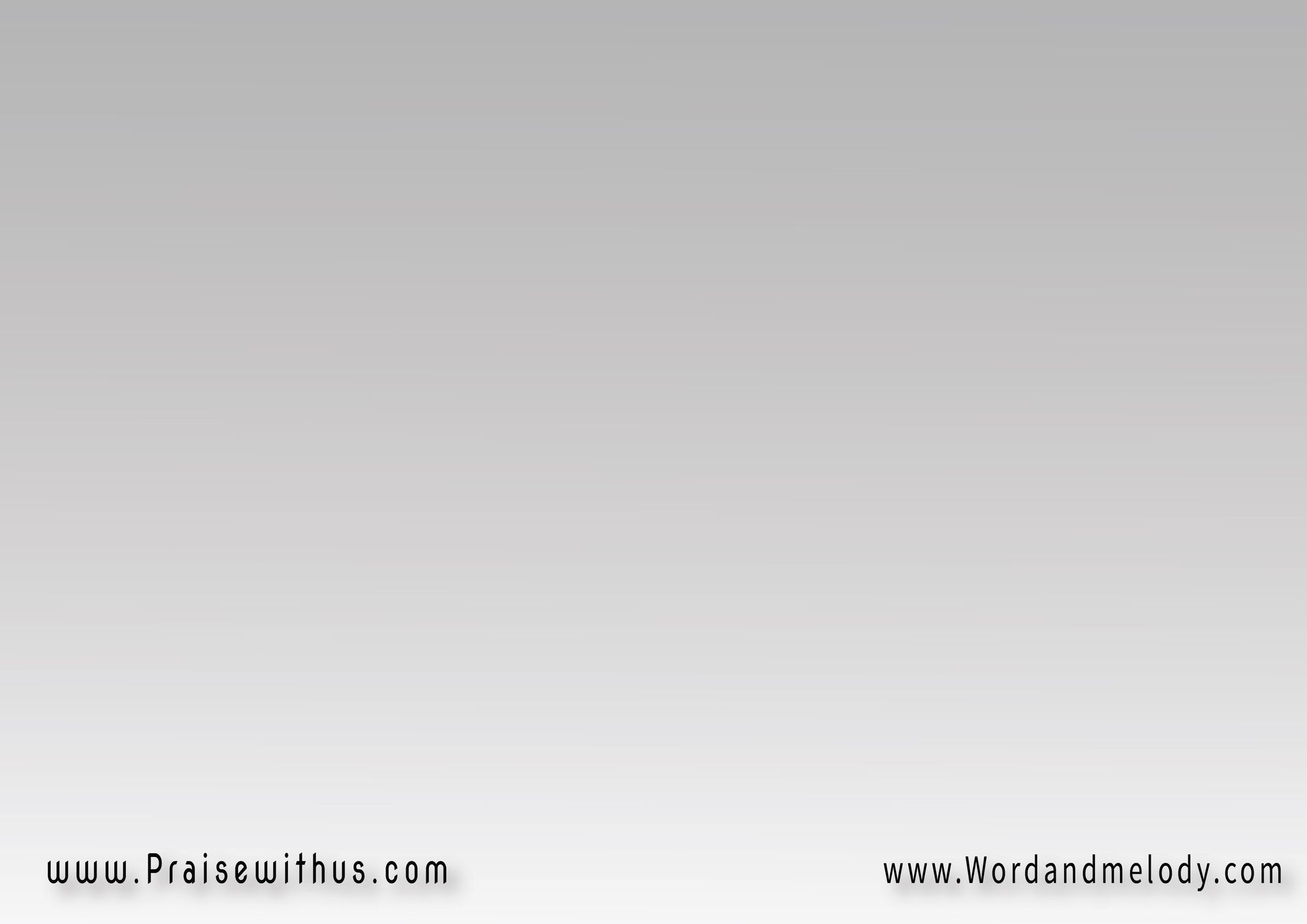 أنا قبل ماجيلك عمري دة كانحاجة متسـواش وبعيش أيام 
ولا تستـــــاهل انها تتعاشانا حاجة رخيــــصة ومرمية 
غليتني واهتمــــــــــيت بي
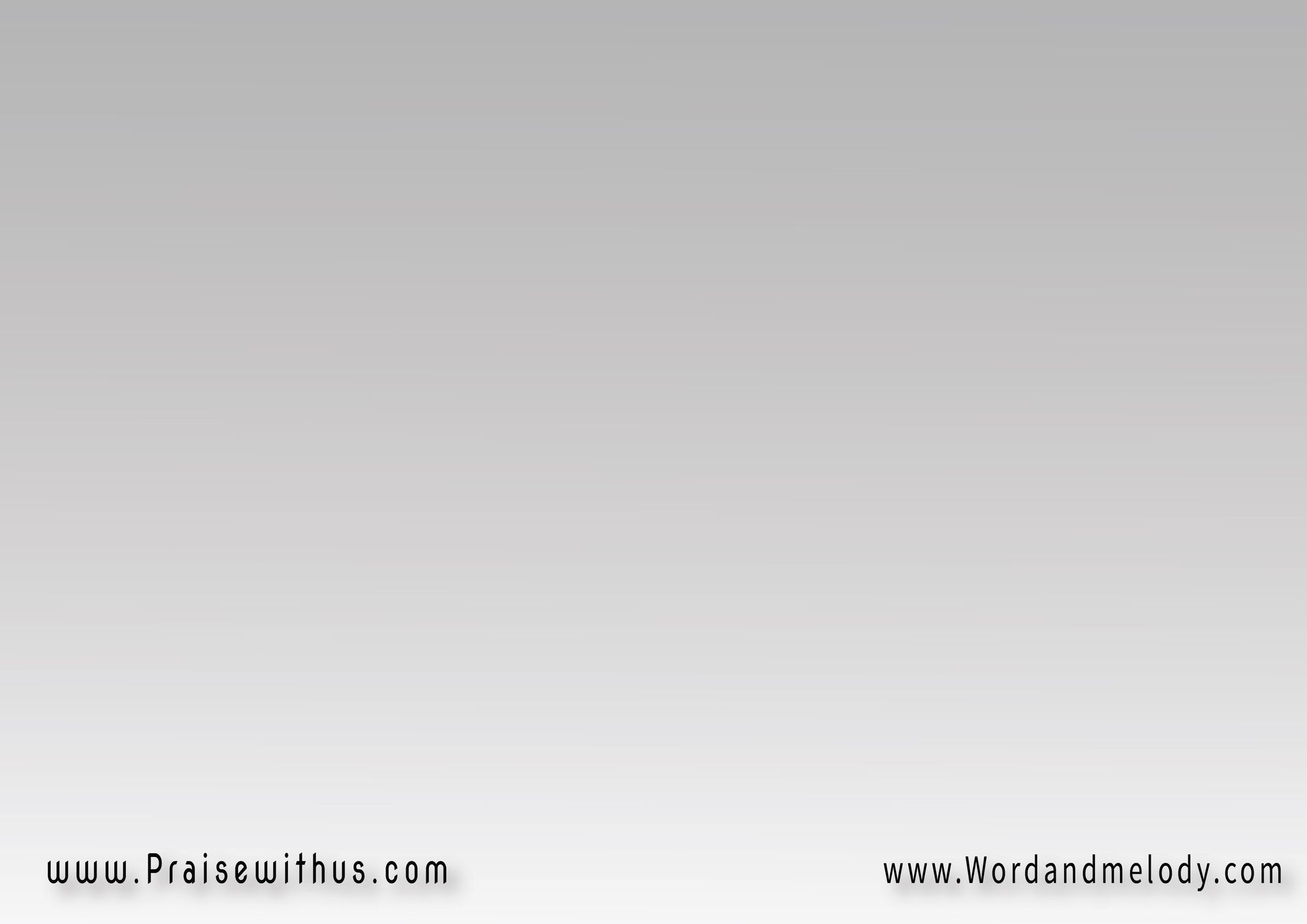 دمك تمني المدفوع فيأنت فديتني علشان حبيتنيبالنعمة أديتني خلاص ببلاش
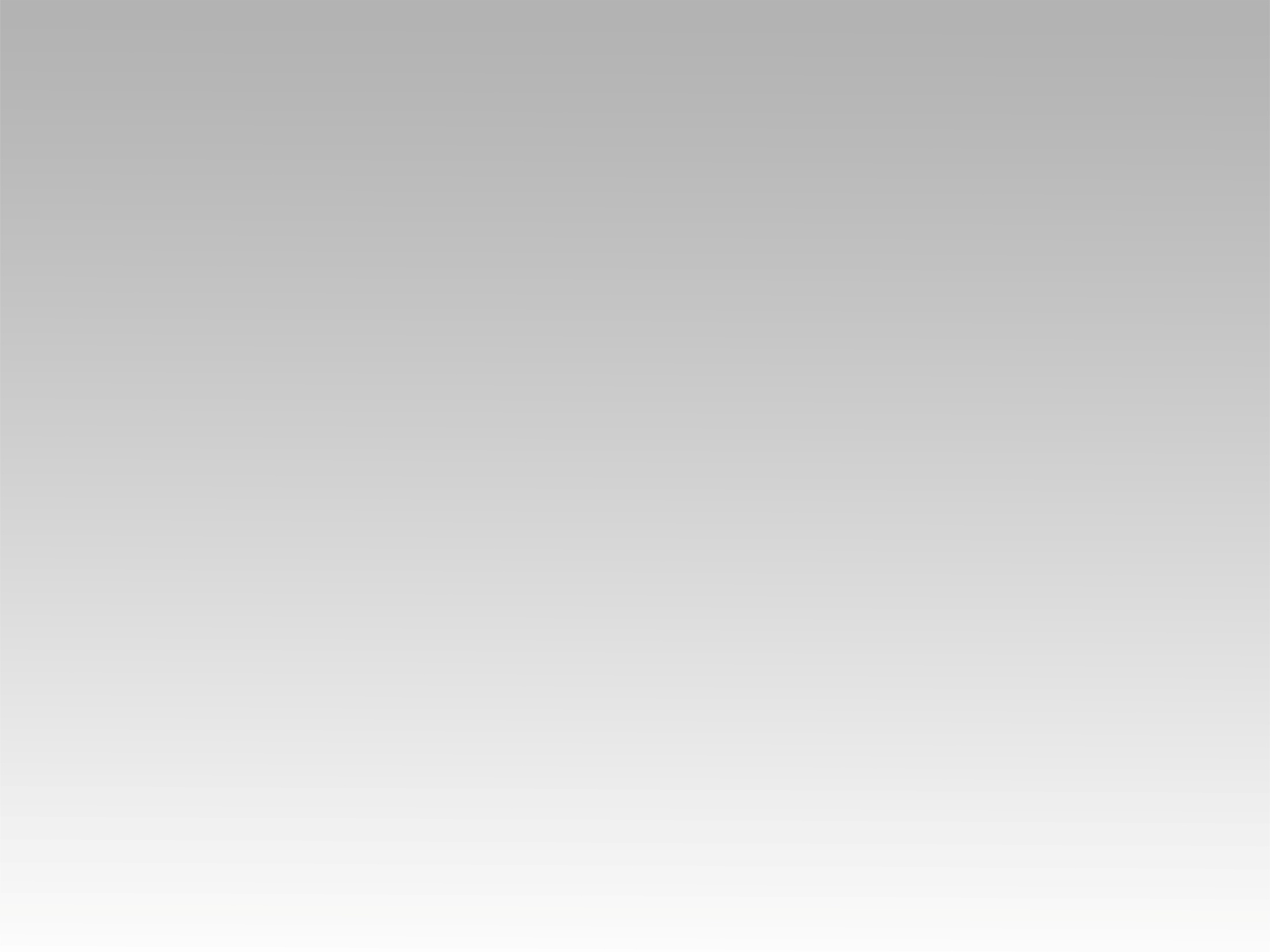 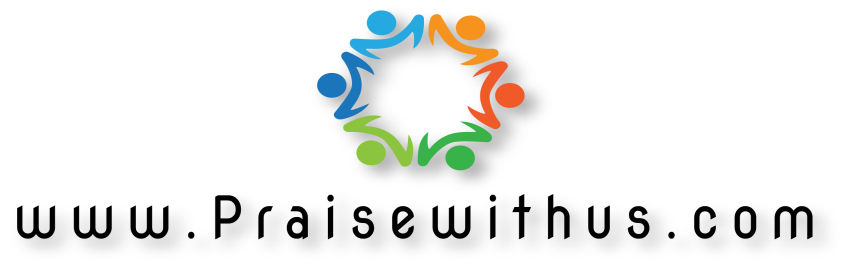